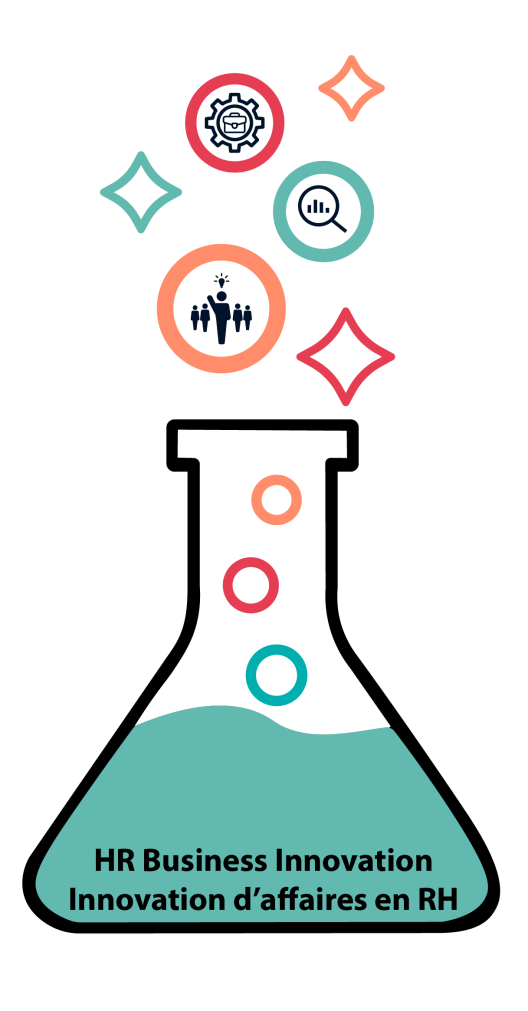 Entrevues sur l’avenir des RH dans la fonction publique
Points clés à retenir (2021-03-19 v.1)
Par Étienne Laliberté
Au début de 2020, la sous-ministre adjointe (SMA) de la Direction générale des services en ressources humaines d'EDSC a chargé la Direction d‘Innovation en ressources humaines (IRH) d'élaborer une vision « aspirationnelle » sur 10 ans pour la Direction générale, en mettant l'accent sur le changement de culture.
Puis… Covid-19 s'est produit, perturbant les RH de la fonction publique d'une manière qui aurait été inimaginable quelques mois plus tôt. La perturbation a également présenté une occasion unique d'apporter des changements fondamentaux et d'améliorer le niveau de préparation de la fonction RH à relever les défis futurs. Mais quoi précisément? Comment? Et par où commencer?
L’équipe d’ IRH a proposé d'explorer les façons dont la crise de Covid-19 pourrait changer le rôle des RH dans la fonction publique et comment la fonction RH doit mener la transformation, en mettant en relief les stratégies émergentes, les initiatives en cours, des modèles, des tendances et des idées originales qui pourraient montrer la voie à suivre. .
L'approche adoptée par l’équipe d’IRH a consisté à interroger un large éventail de dirigeants en RH de la fonction publique: cadres des RH, experts de domaine et innovateurs. À l'aide d'entrevues semi-structurées menées virtuellement et d’un petit ensemble de questions comme point de départ , nous avons laissé les personnes interrogées mener la conversation où elles le voulaient, en fonction de leur expertise, de leurs intérêts et de leurs principales préoccupations.
Les résultats, de même que les résultats du travail de prospective stratégique mené par l’équipe , alimenteront le développement d’une vision aspirationnelle pour le Ministère.
Contexte
550+ personnes invitées à participer:
37% ont cédulé une entrevue
8% ont refusé ou n'étaient pas disponibles
55% n'ont pas répondu
15 des 26 cadres de la DGSRH ont été interviewés

Période d'entrevue de 8 semaines (du 3 août au 25 septembre 2020)

Plus de 100 heures de contenu enregistré entrant dans l'analyse (environ 700 pages de transcription, interligne simple!):
67,2% en anglais
28,4% en français
4,5% bilingue
203 entrevues avec 215 personnes…
3
…de 42 organisations
À la lumière des défis de l'année écoulée et de la réinitialisation imposée par la pandémie
En termes de problèmes, lacunes et limites que nous devons aborder, ainsi que les opportunités que les RH doivent saisir
En termes de mentalités et de comportements qui nous freinent et que nous devons développer en RH
En termes de changements fondamentaux que nous devons faire et des prochaines étapes concrètes que nous pourrions prendre
En termes de questions auxquelles nous aimerions trouver des réponses…
« Imaginer la fonction RH de l’avenir… »
Ce que nous avons entendu durant les entrevues (en anglais)
Haut niveau d'autonomie et de contrôle par le Ministère
Principaux constats des entrevues
Des défis et opportunités
plus petits et
plus immédiats
Des défis et opportunités plus grands et plus ambitieux
Faible niveau d'autonomie et de contrôle par le Ministère
7
Des défis et des opportunités plus petits et plus immédiats pour lesquels EDSC a un niveau élevé d'autonomie et de contrôle:
Le travail à domicile, le télétravail, le travail à distance et le travail virtuel sont (probablement / espérons-le) là pour rester
La technologie et l'équipement nécessaires pour permettre et soutenir pleinement le travail à domicile, le télétravail, le travail à distance et le travail virtuel nécessitent encore des améliorations et des investissements.
Nous avons une excellente occasion d'élargir le bassin de talents et d'accéder aux talents n'importe où - à la fois le bassin de talents qui pourrait travailler dans la fonction publique fédérale et le bassin de talents au sein de la fonction publique fédérale (en termes de rôles qu'ils pourraient occuper)
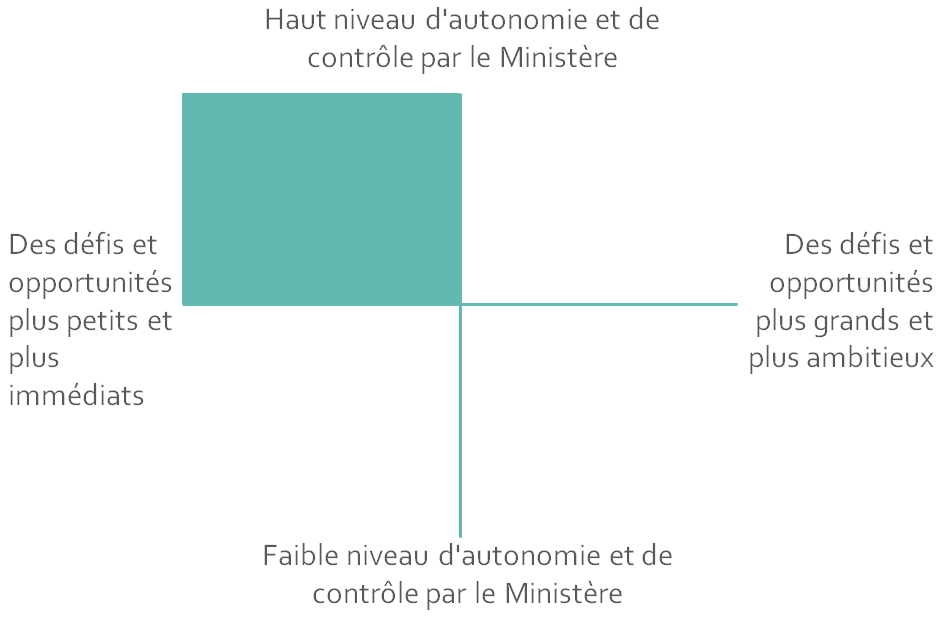 8
Des défis et des opportunités plus grands et plus ambitieux pour lesquels EDSC a un faible niveau d'autonomie et de contrôle:
Le système de classification «archaïque» a été l'un des changements fondamentaux les plus souvent mentionnés pour que la fonction RH restent pertinente
Une «approche d'entreprise» doit être envisagée pour relever certains défis (par exemple, capacités d'analyse de données, services RH partagés, etc.)
La communauté RH doit prendre le contrôle son destin (ex: besoin d'un leadership horizontal fort, professionnalisation des RH, etc.)
Le GC doit repenser le «contrat de travail» pour répondre à la nouvelle réalité (par exemple, Conditions d’emploi, conventions collectives, etc.)
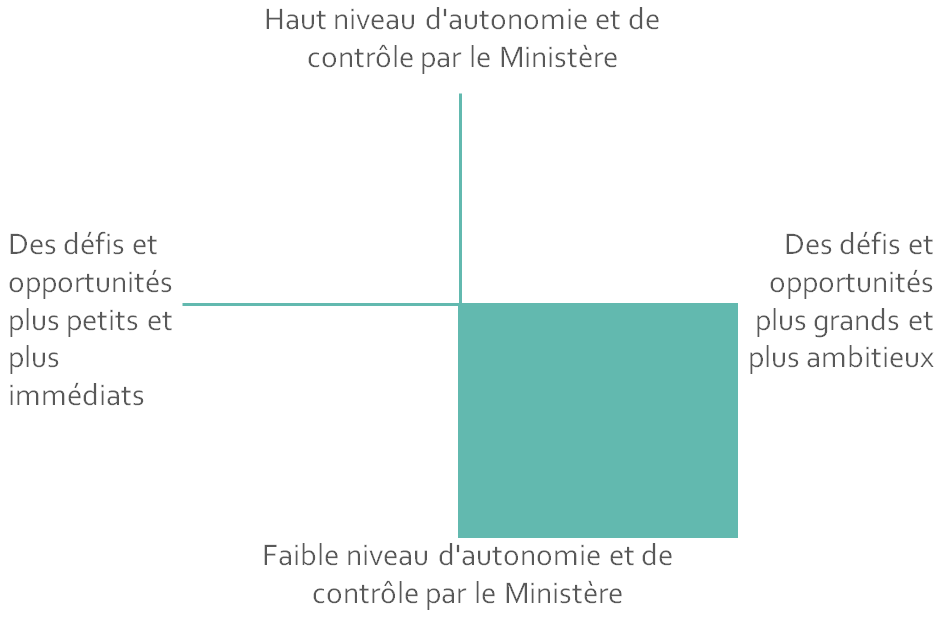 9
Des défis et des opportunités plus grands et plus ambitieux pour lesquels EDSC a un niveau élevé d'autonomie et de contrôle:
Analyse des données et prise de décision fondée sur des preuves: nous devons exploiter les données RH pour leurs interventions stratégiques et placer les preuves au centre du processus de prise de décision
Numérisation des RH: nous devons rendre nos produits et services RH simples, modernes et numérique, disponibles à tout moment, n'importe où, depuis n'importe quel appareil
Approches et solutions centrées sur les utilisateurs: nous devons déplacer l’emphase mise par les RH sur la conformité aux politiques et les processus et prioriser la satisfaction des besoins des utilisateurs: gestionnaires, employés, candidats, etc.
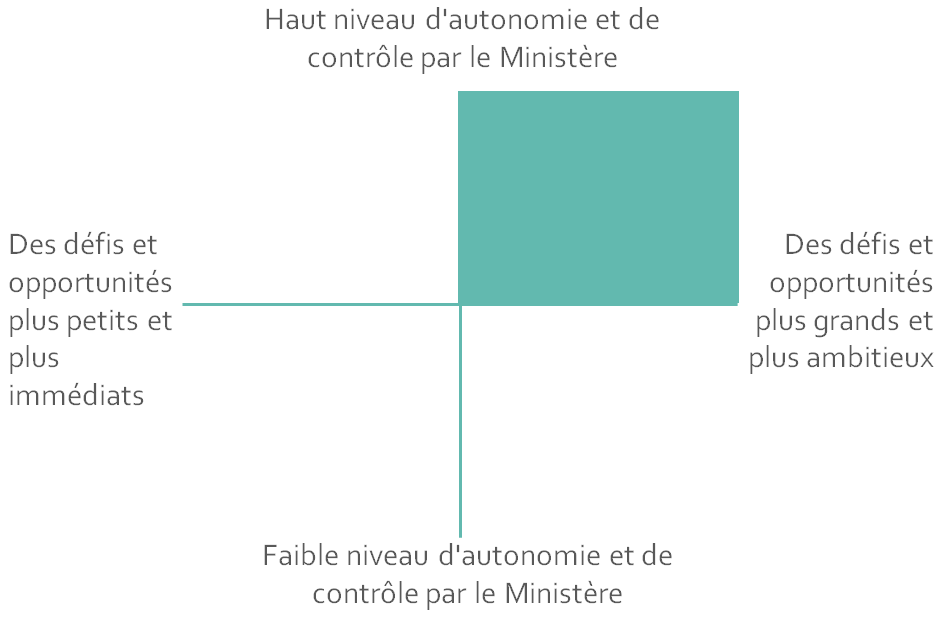 10
Les ministères et organismes travaillent déjà sur les défis et les possibilités les plus immédiats auxquels ils sont confrontés, notamment en s'adaptant à la nouvelle réalité du travail à domicile, du télétravail, du travail à distance et du travail virtuel - et devraient maintenir l'élan.
Les ministères et organismes peuvent influer sur des défis et des possibilités plus importants pour lesquels une solide collaboration horizontale avec d'autres organisations et le leadership des agences centrales sera nécessaire.
Les ministères et organismes sont encore à bien des égards en train de rattraper l'évolution de l'industrie des RH en dehors de la fonction publique et plusieurs mentalités, comportements, outils et pratiques traditionnels doivent faire place à des façons radicalement différentes de faire des RH.
Points clés à retenir
11
Annexe 1: Profil des participants
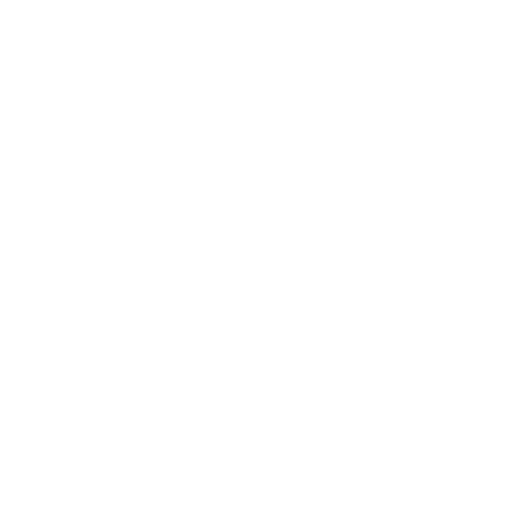 L'enquête de suivi a reçu 129 réponses sur 215 personnes interrogées
(Taux de réponse de 60%)
12
Communautés fonctionnelles, rôles
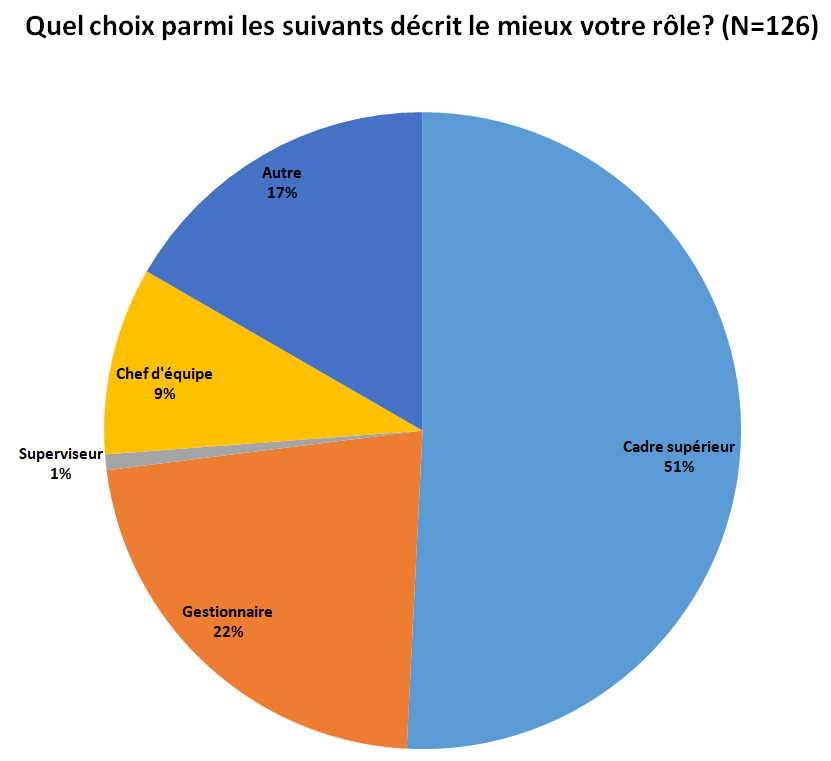 13
Région, province ou territoire
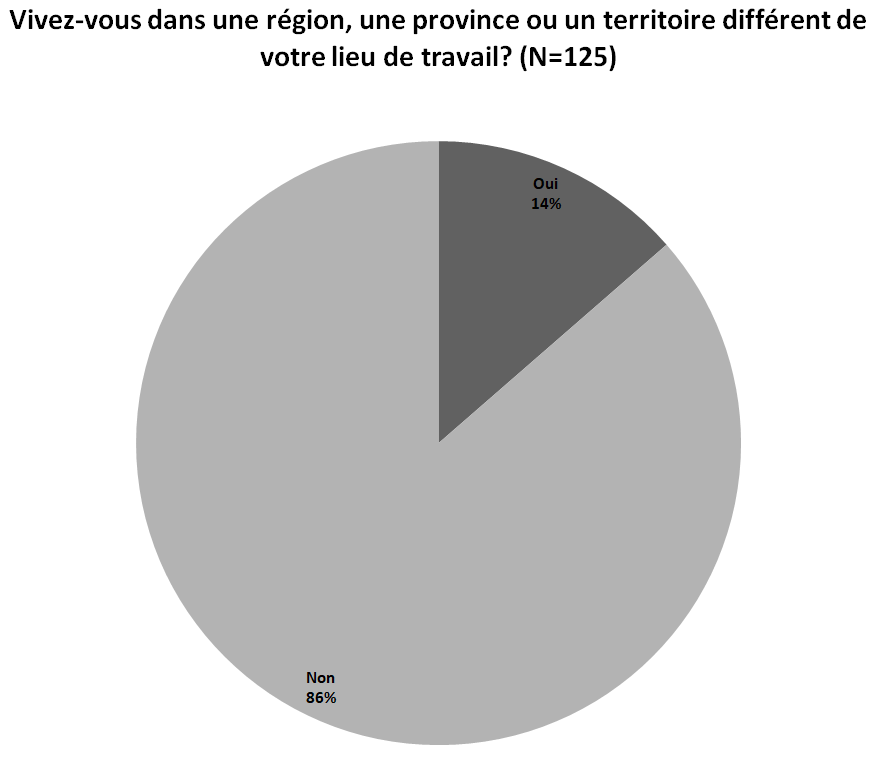 14
Diversité
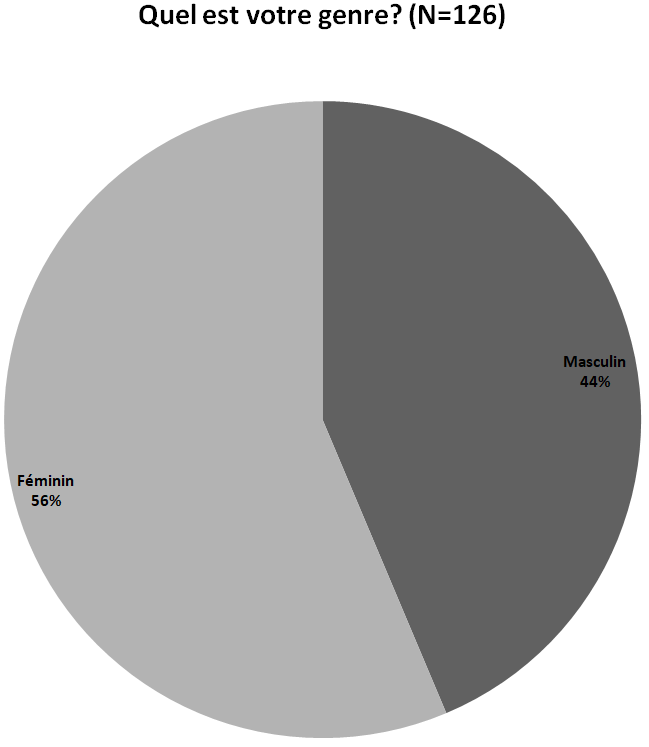 15
Diversité
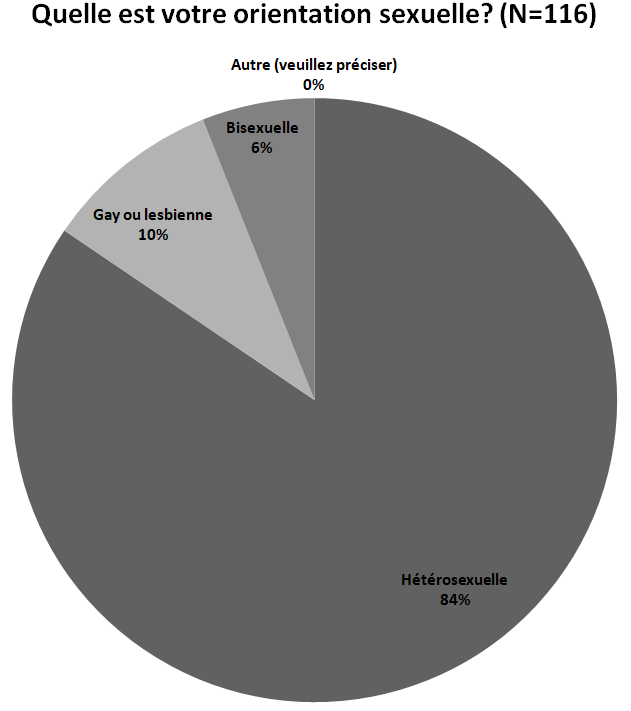 16
Diversité
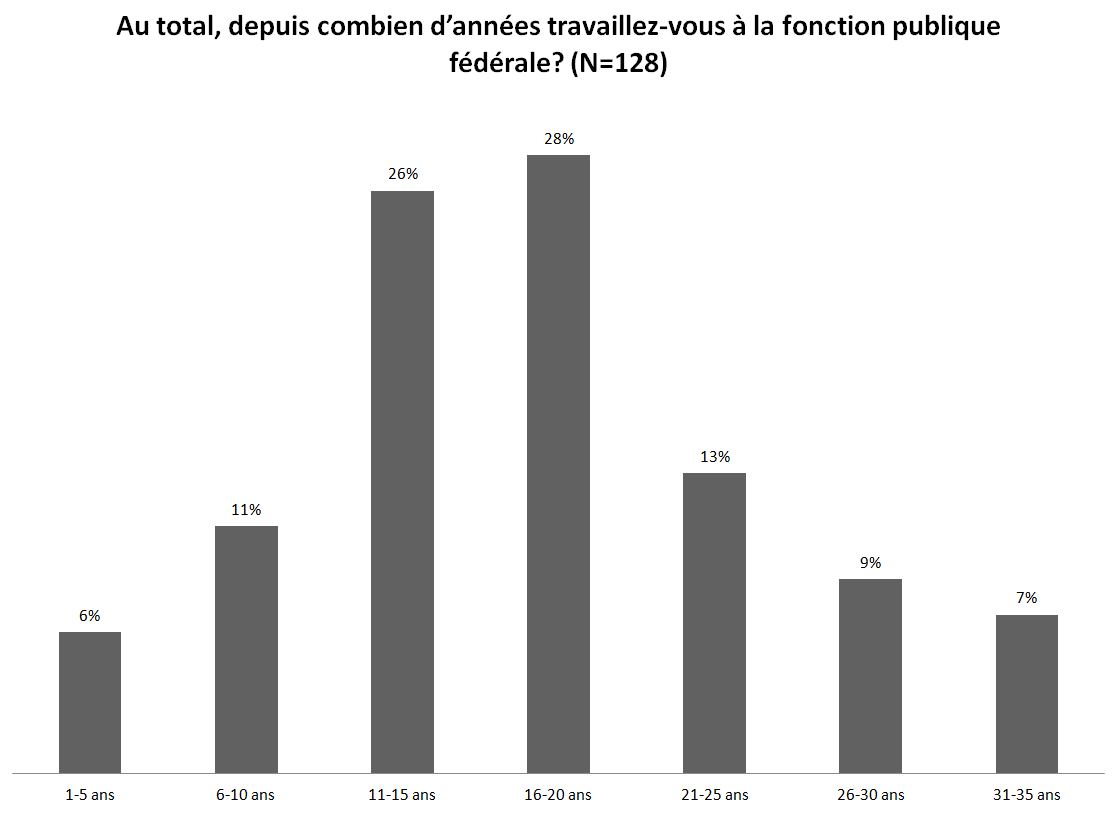 17
Annexe 2: Questions d'entrevue
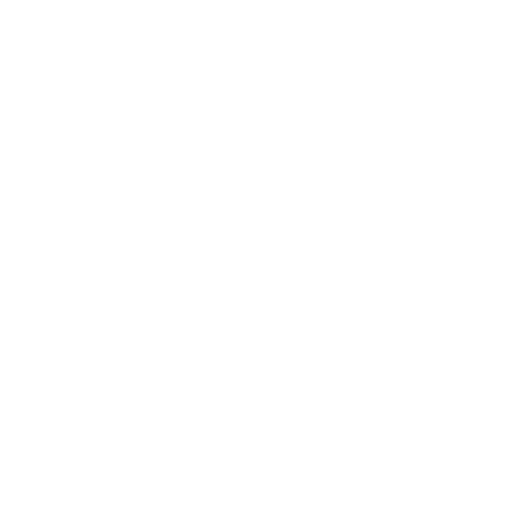 Soumises aux participants avant leur entrevue
18
Dans quelle mesure la fonction RH de la fonction publique était-elle prête à composer avec Covid-19?
Quelles lacunes, limites ou problèmes Covid-19 a-t-elle mis en évidence au sein des RH de la fonction publique?
Au-delà du retour à court terme sur les sites de travail fédéraux (c.-à-d. à l'automne), quels sont les changements fondamentaux que nous devons apporter aux RH de la fonction publique pour rester pertinents au cours de la prochaine décennie?
Quelles opportunités viennent soudainement frapper à la porte des RH de la fonction publique, alors qu'elles auraient été inimaginables ou simplement souhaitables il y a seulement quelques mois? Lesquelles de ces opportunités les RH de la fonction publique doivent-elles saisir?
Quels mentalités et comportements freinent les RH de la fonction publique? Quels mentalités et comportements devons-nous développer au sein des RH?
Qu'est-ce qui se trouve sur votre radar? À quoi pensez-vous que les RH doivent commencer à porter attention dès maintenant, sans quoi la fonction publique court le risque de ne plus être compétitive en tant qu'employeur dans 5 ans?
Quelles devraient être les prochains gestes à poser pour préparer l'avenir des RH dans la fonction publique?
Quelles questions relatives à l'avenir des RH dans la fonction publique vous préoccupent et auxquelles vous souhaiteriez que vos pairs aient une réponse?
Avant de conclure cet entretien, y a-t-il des questions que j'aurais pu oublier et que vous auriez aimé que je vous pose?
Questions d’entrevues
19
Annexe 3: Citations sélectionnées
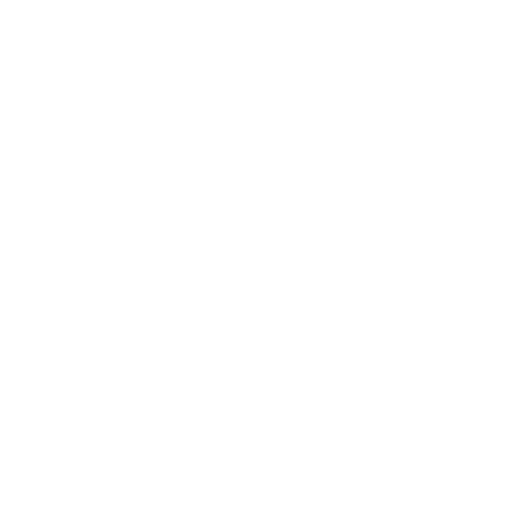 Extrait des entrevues sur l'avenir des RH dans la fonction publique
Des défis et des opportunités plus petits et plus immédiats pour lesquels EDSC a un niveau élevé d'autonomie et de contrôle
Des défis et des opportunités plus grands et plus ambitieux pour lesquels EDSC a un faible niveau d'autonomie et de contrôle
Des défis et des opportunités plus grands et plus ambitieux pour lesquels EDSC a un faible niveau d'autonomie et de contrôle (suite)
Des défis et des opportunités plus grands et plus ambitieux pour lesquels EDSC a un niveau élevé d'autonomie et de contrôle